Historical Tree Mortality
LiDAR Feasibility
Present Day Tree Mortality
Mortality
LANDFIRE 2012 Canopy Height Model
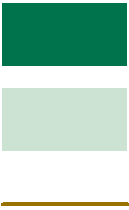 Understanding Fuel Loading in Lassen Volcanic National Park Through Earth Observation to Manage Wildland Fire Risk
Preprocess Sentinel-2
Generate Mortality
Train Classification
Filter GEE Cloud Repository
Calculate Linear Trend
Create Growing Season Composite
Acquire Data
Process Models
Generate Areas Of Interest
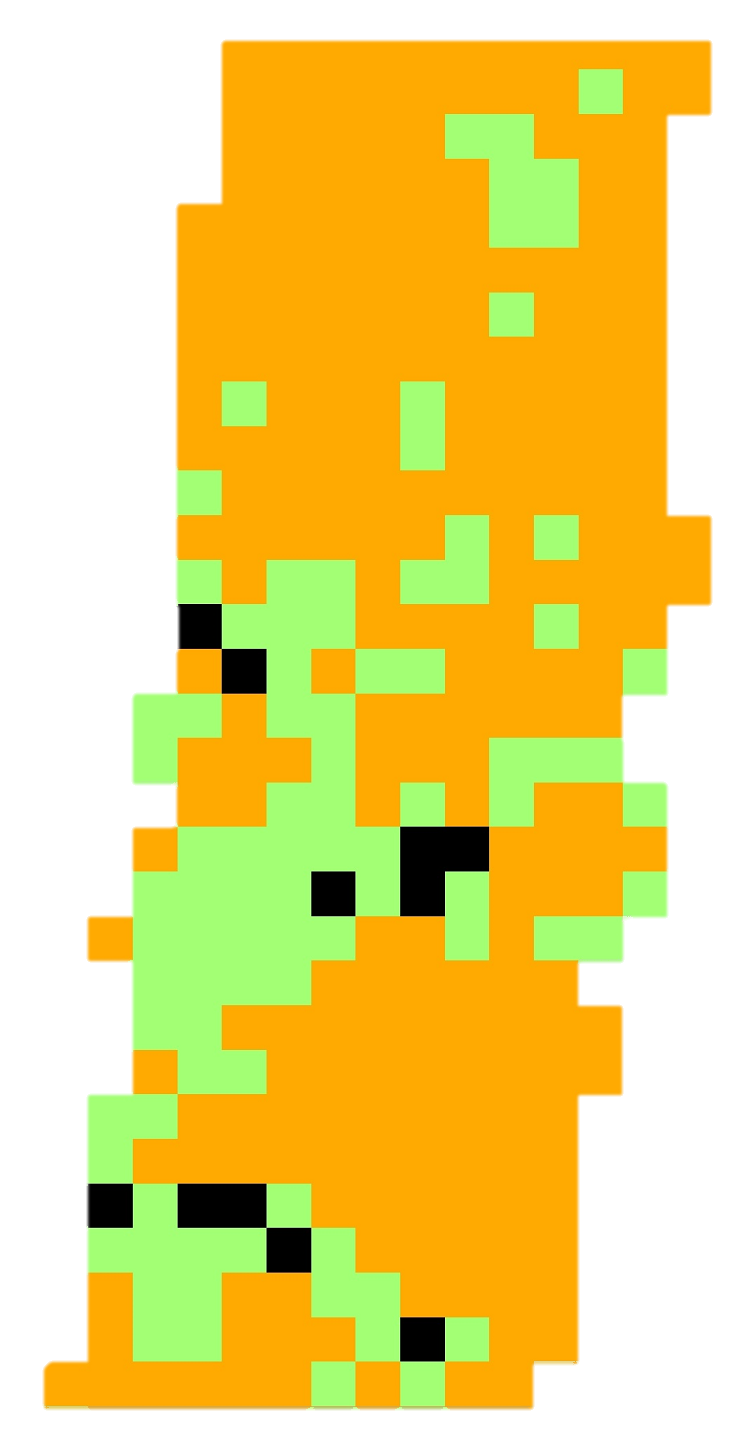 Fit classification on Sentinel-2 high resolution imagery
Support Vector Machine
Train on recent tree mortality classification
Environmental factors input
Acquire growing season scene
Processing in STEP: Terrain & Atmospheric Correction
Combine with environmental parameters
Calculate weighted fuel loadings
Canopy Height
Bare Earth
Canopy Closure
Understory Binning
Goddard’s LiDAR, Hyperspectral & Thermal Imager
Download in LAS format
Highest NDVI per pixel across Growing Season
Removes clouds, phenological variation
Year
Growing Season (Mid-May  Mid-Aug)
Study Area
ρ = β0 + β1t + et
Best fit line of spectral value over time period
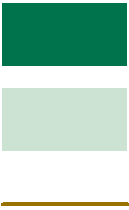 Generate Mortality Classification
Generate Spectral Indices
Repeat for each year in 5-year period
+β1  = Growth
  ̶  β1  = Mortality
β1≈0 = Stable
NDVI
NDMI
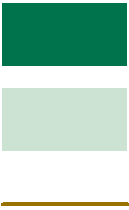 Methodology
Abstract
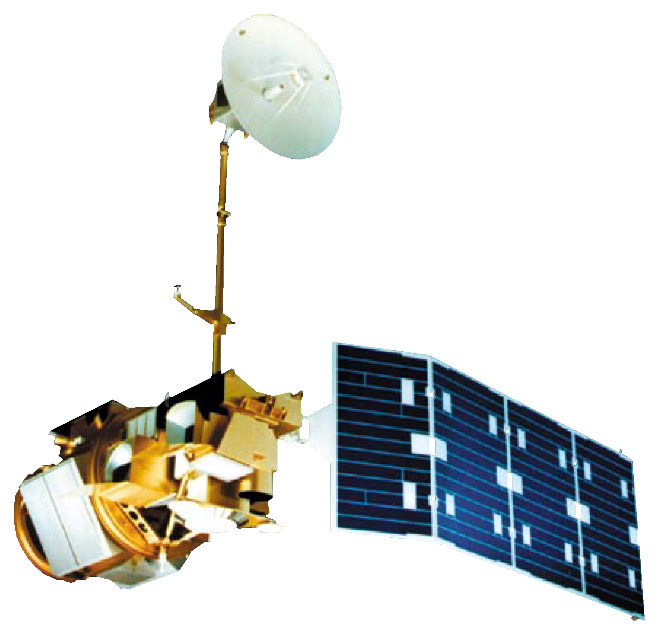 Landsat 5 TM
Nearly three quarters of Lassen Volcanic National Park (LVNP) is designated as Wilderness under the Wilderness Act of 1964, meaning it is to be managed “to preserve its natural conditions… with the imprint of man’s work substantially unnoticeable.” This prevents land managers from clearing excess vegetative fuels that have accumulated due to fire suppression policy. Therefore, LVNP must rely on fire to restore healthy levels of vegetation. Devastation following the 2012 Reading Fire demonstrated the strength of accumulated fuel loads. Detailed cataloguing of fuel loads is necessary to predict the behavior and severity of any fire allowed to burn in LVNP. To provide these estimates, NASA Earth observations were used to generate maps of historical and present-day tree mortality, and to evaluate advantages in using LiDAR data to obtain detailed fuel load measurements. We estimated tree mortality using a linear trend regression analysis implemented in Google Earth Engine (GEE), to process time series of multispectral data from Sentinel-2 and the Landsat series (TM, ETM+, OLI). LiDAR data were related to spatial layers of species coverage and other environmental factors to estimate fuel loads. These products will help partners at LVNP to periodically update their mortality maps and fuel loading estimates in their ongoing efforts to maintain a healthy and safe Wilderness.
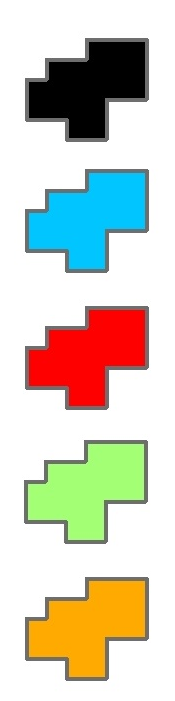 Non-Forested
1m   <   CH < 5m
5m   <= CH < 10m
10m <= CH < 25m
25M <= CH < 50m
Landsat 7 ETM+
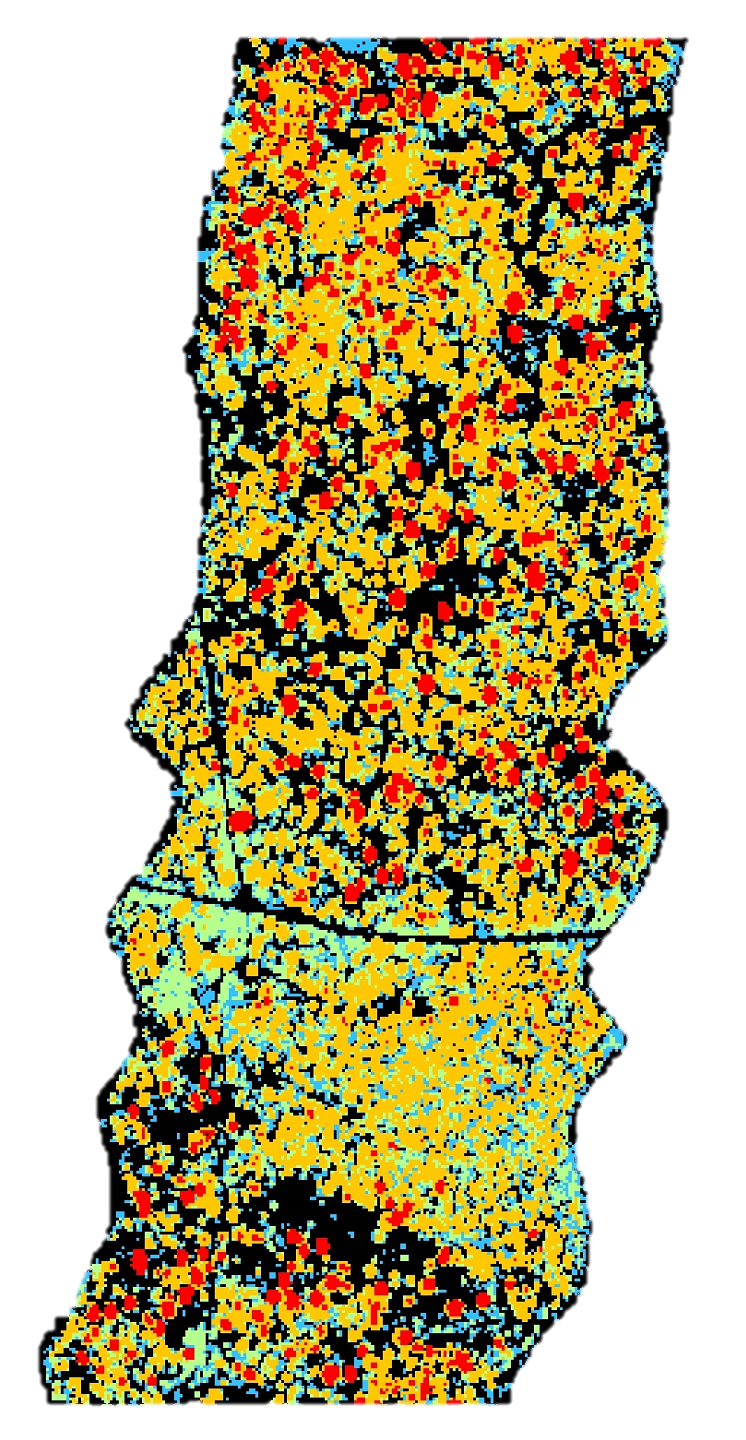 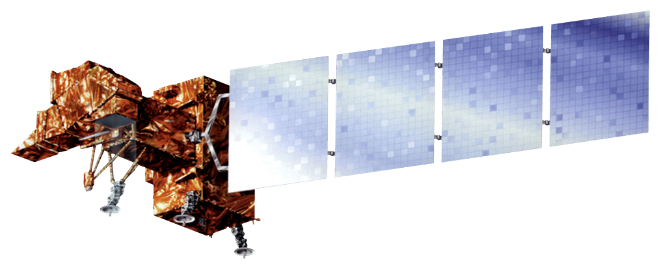 Landsat 8 OLI
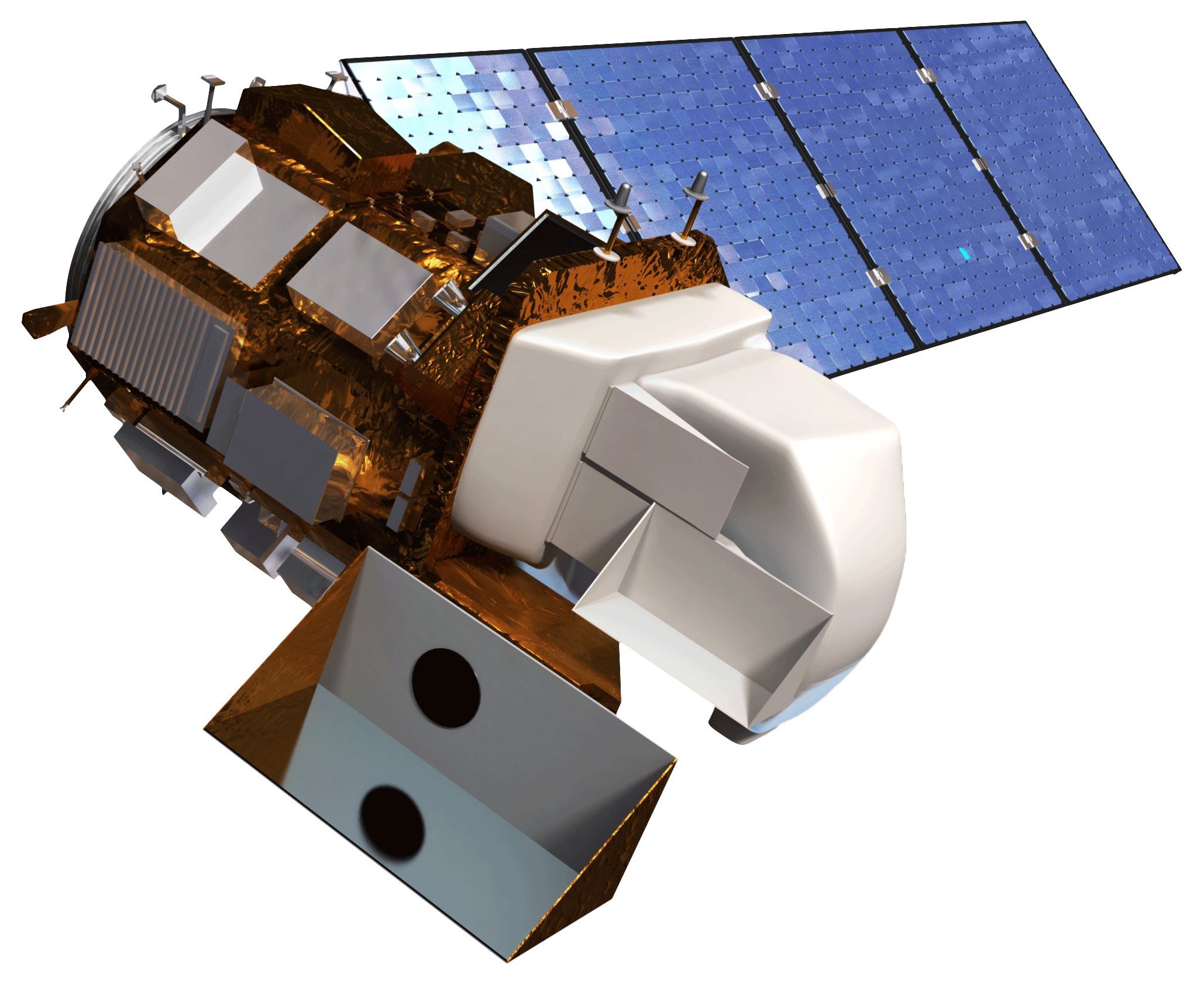 Study Area
Earth Observations
NASA G-LiHT Airborne Imager
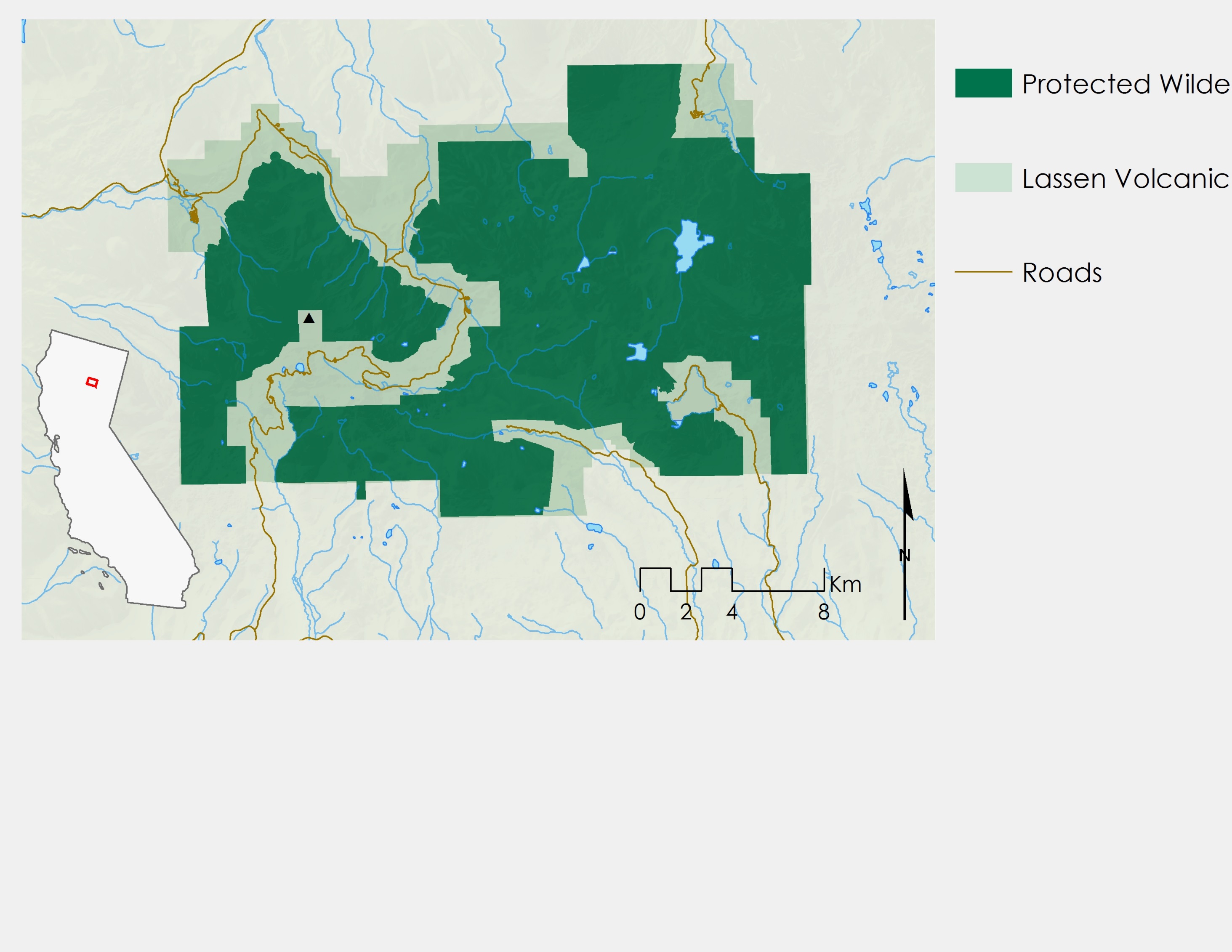 Protected Wilderness
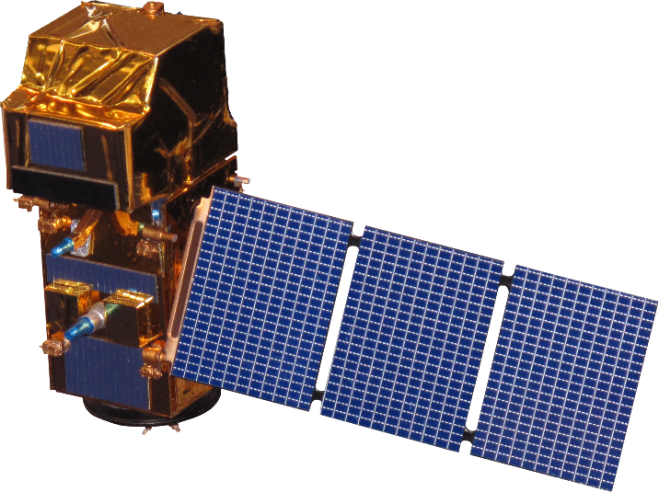 Sentinel-2
Lassen Volcanic National Park
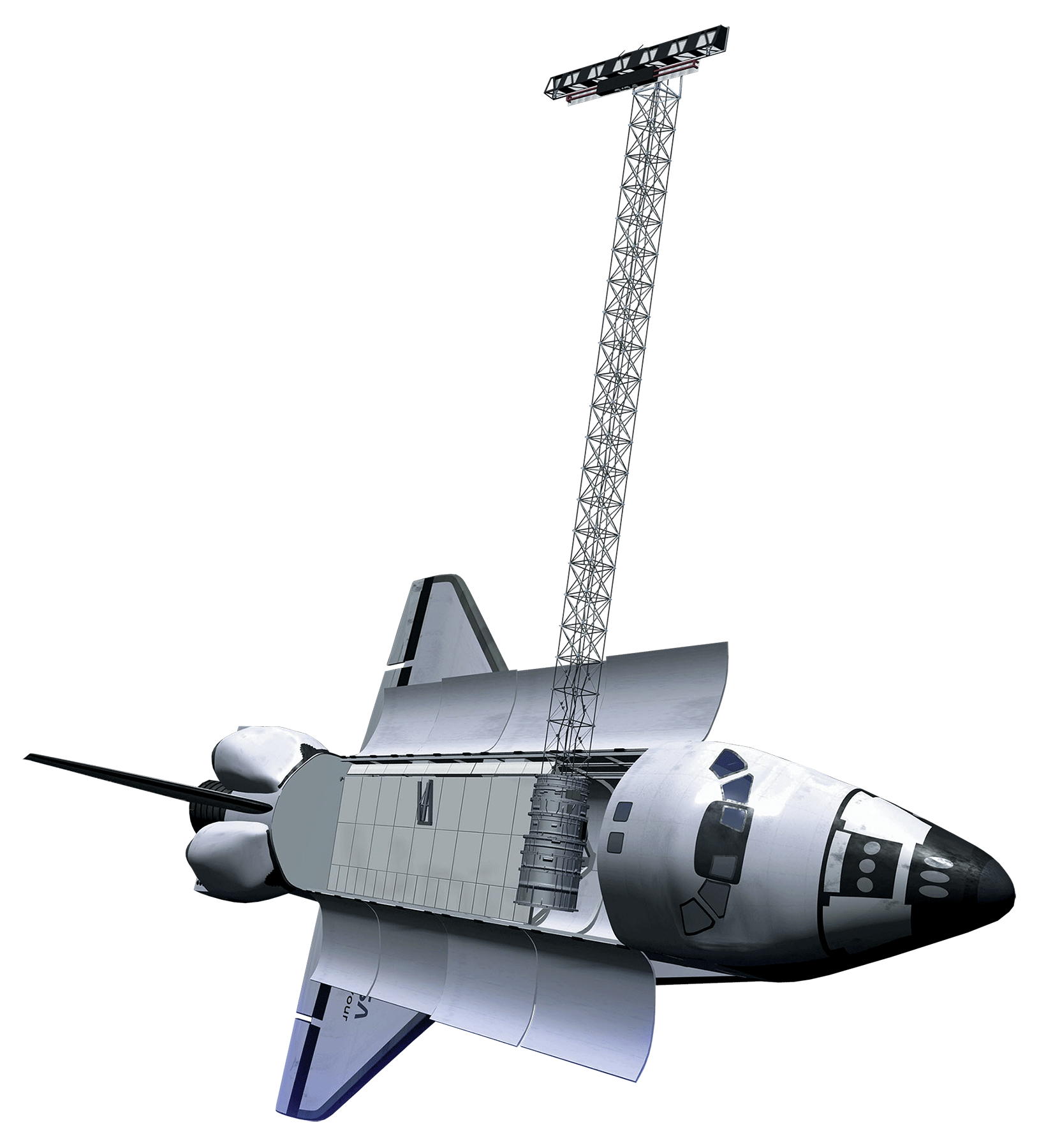 Roads
SRTM V3
Lassen Volcanic National Park Disasters
G-LiHT (Airborne Lidar)
Objectives
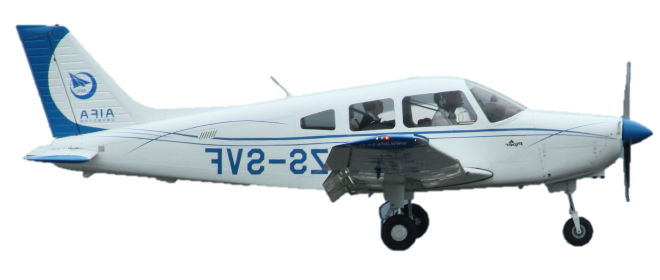 Create a tool for quickly classifying vegetation condition (growing, stable, declining) from satellite imagery time series based on user-input year
Analyze the utility of LiDAR for mapping fuel loads within LVNP
Conclusions
Cloud-based computing with Google Earth Engine enables rapid mapping of tree mortality over a 30+ year time series of Landsat imagery. This provides Park managers insight to historic forest conditions impacting fuel build up.
Classification of present-day tree mortality from 10 meter resolution Sentinel-2 imagery is possible using vegetation and environmental data as inputs to a Support Vector Machine. This gives an up-to-date detail of tree health throughout the entire forest.
LiDAR provides finer spatial resolution and information about vertical structure of a forest that is missing from satellite multispectral imagery. This finer level of detail allows for more accurate understanding of fuel loads.
Results
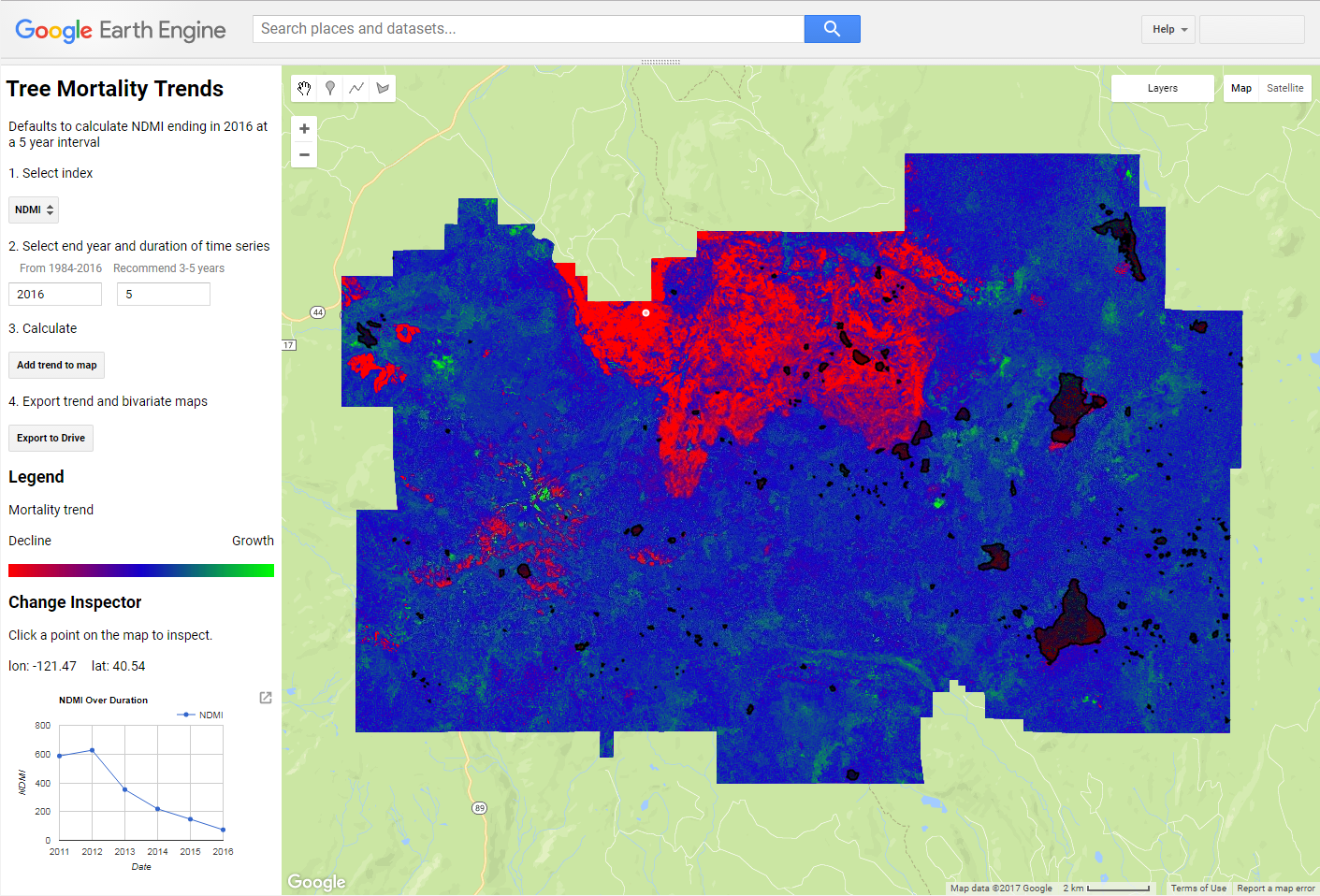 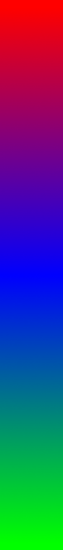 + β1
Project Partners
β1≈0
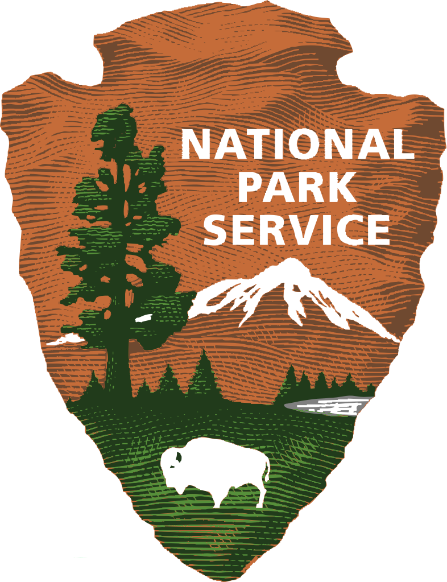 National Park Service,
Lassen Volcanic National Park
̶  β1
Team Members
Earth Engine 5 year time series linear regression trend for NDMI values 2012-2016
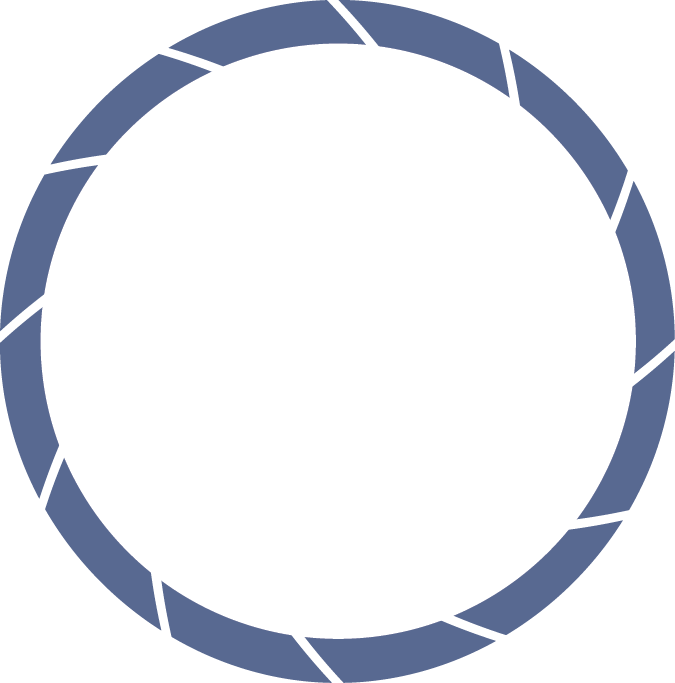 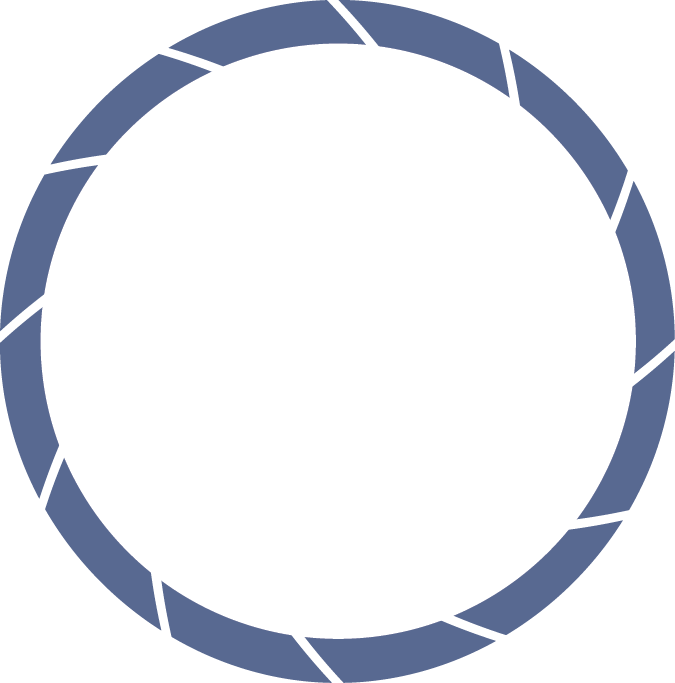 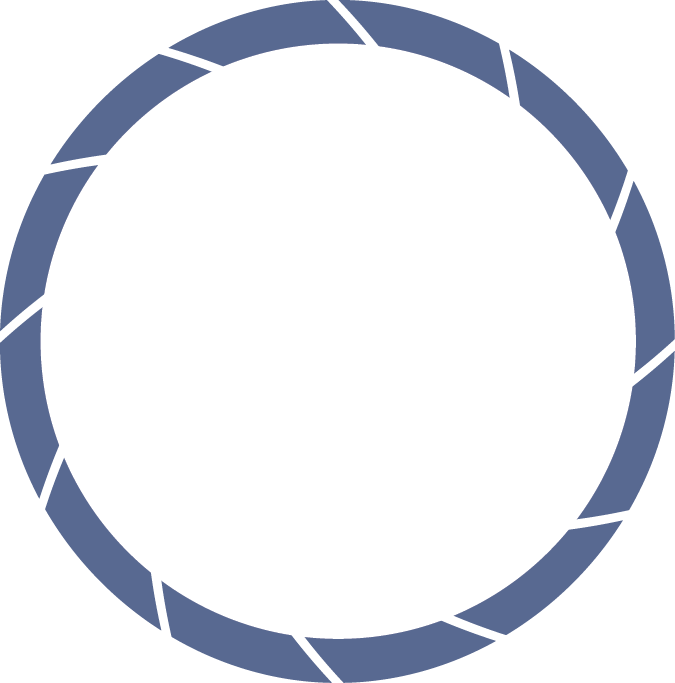 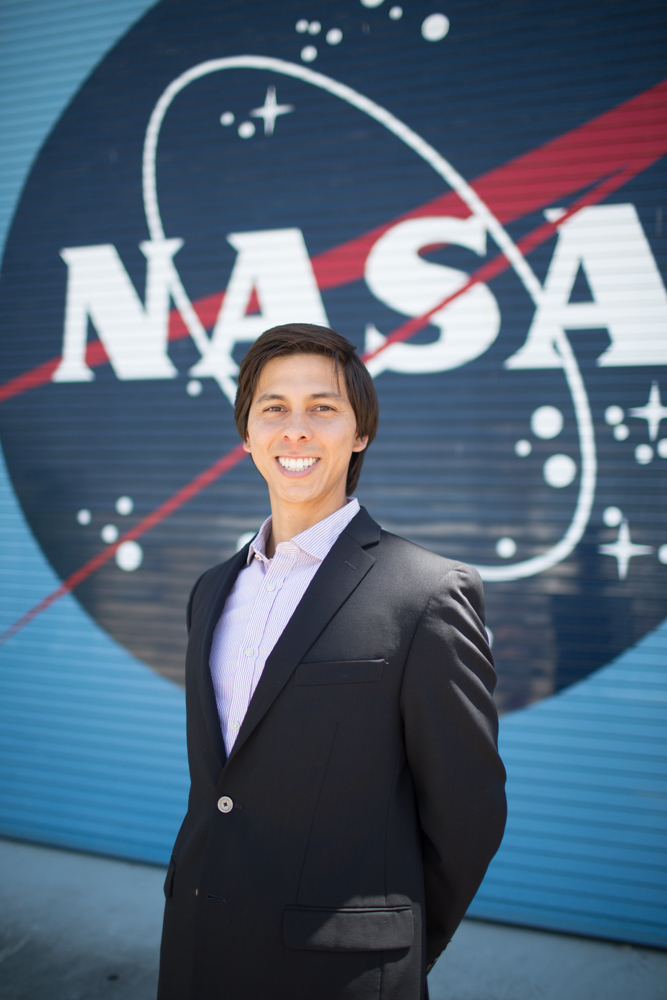 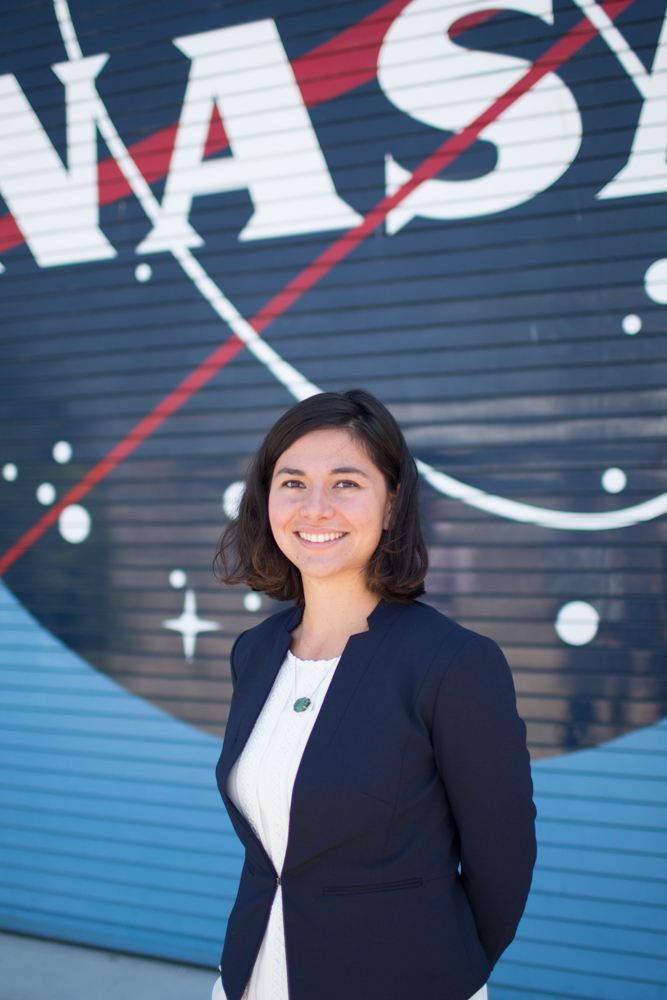 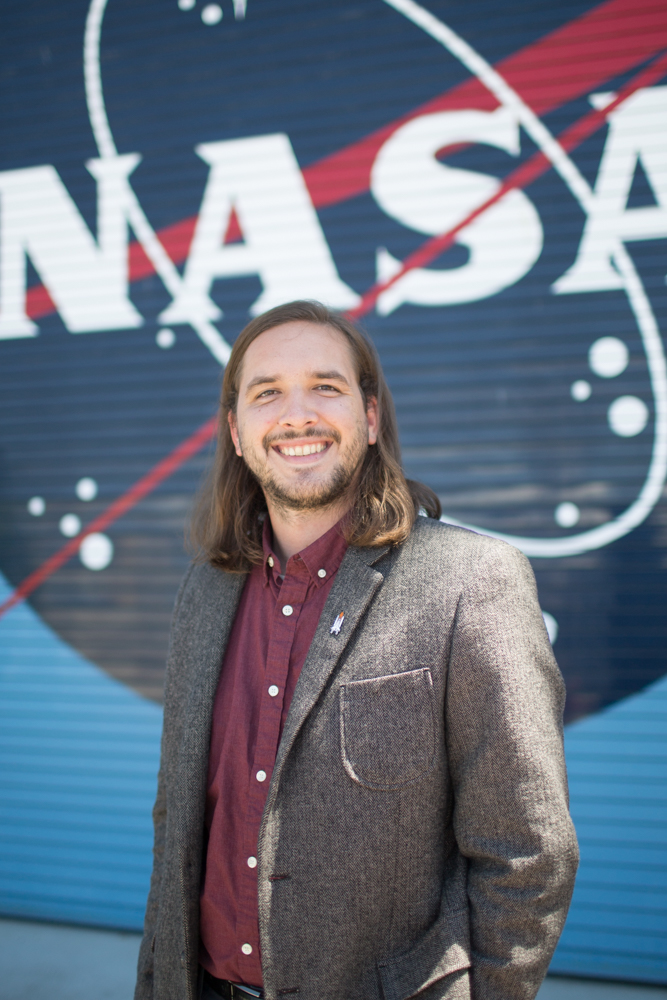 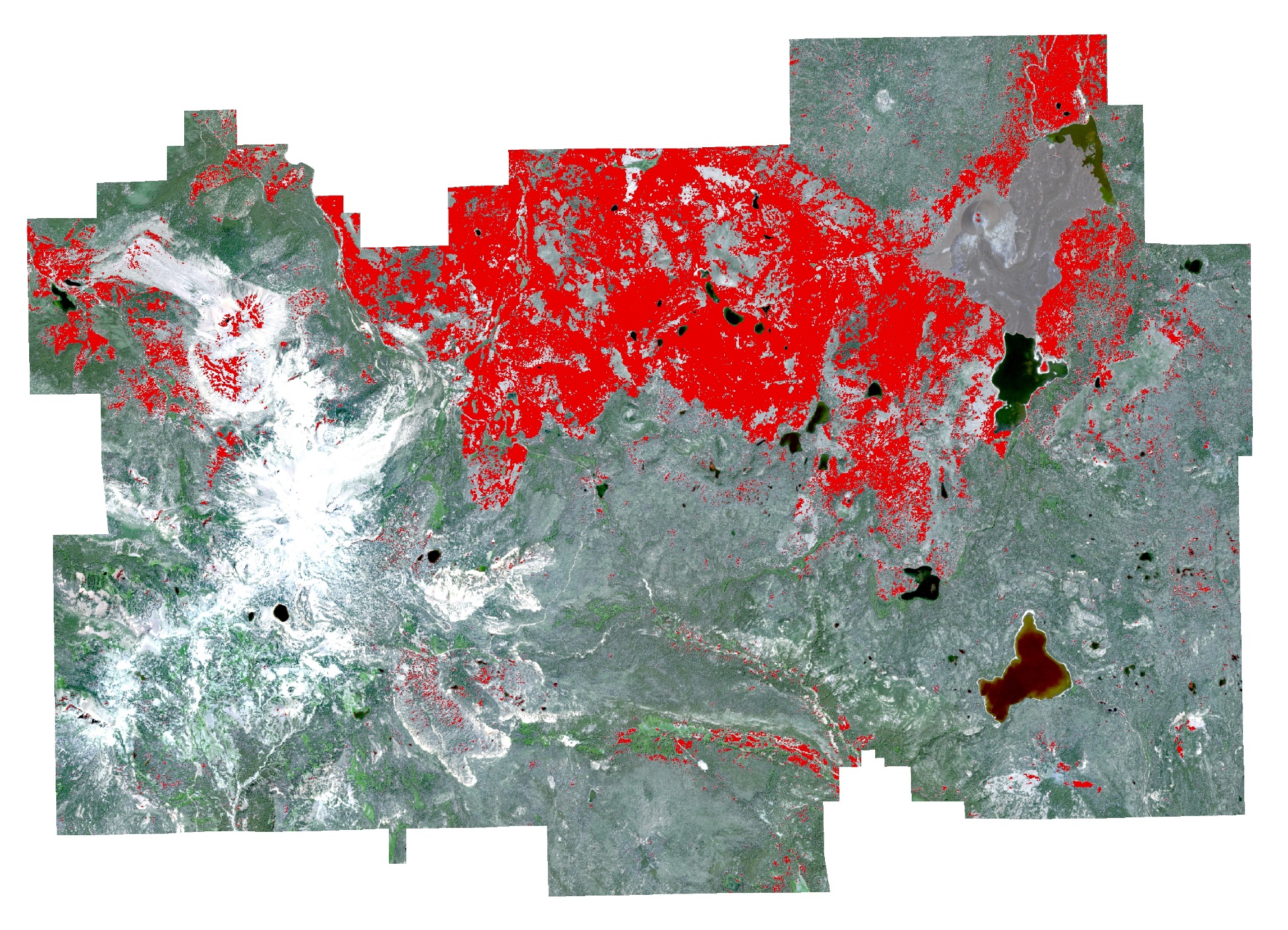 10m present-day tree mortality based on SRTM and Sentinel-2 Multispectral Data, using a Support Vector Machine Classifier
Anna McGarrigle
John Dilger
Joshua Verkerke
(Project Lead)
Acknowledgements
Juan Torres-Perez, Bay Area Environmental Research Institute
Vince Ambrosia, NASA Applied Science Wildfire Program
Cindy Schmidt, Bay Area Environmental Research Institute
Keith Weber, GIS Training and Research Center
NASA Ames Research Center – Summer 2017